Space
1.  Space:  The area the designer has to work with.
The Two Types of Space Are:
Which type of Space is more important?.....
They are Equally Important!
You Can’t Have OneWithout The Other
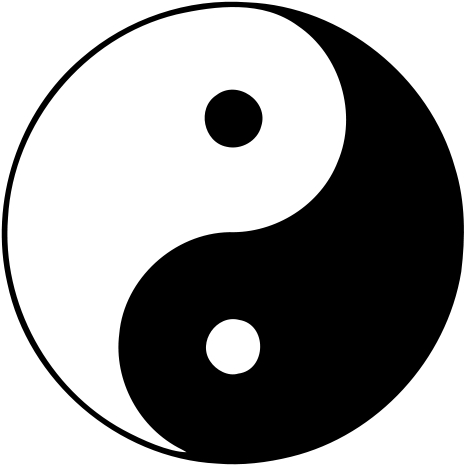 (Like the Ying & Yang)
Problems That Can Occur With Space Are:
Too Much Space
Not Enough Space
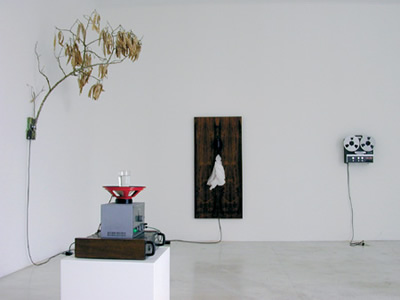 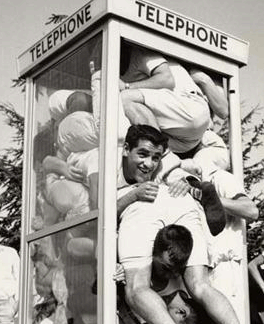 To Make An Area Seem MORE SPACIOUS:
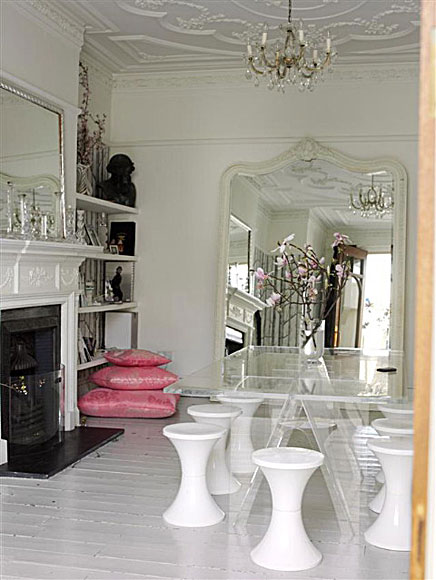 Use small furniture, patterns and textures
Use a minimum of furnishings and accessories
Use light, cool colors
Use mirrors to create a feeling of depth
Place large furniture pieces near walls so they don’t break the room into smaller pieces
Allow as much floor as possible to show-  (use furniture that has glass or tall legs)
To Make An Area Seem LESS SPACIOUS:
Use contrasting patterns, colors and textures
Group furnishings together
Use warm, dark colors
Use soft, rough textures to absorb sound
Use furnishings of different heights to break a long, unobstructed view
Use large furniture that sits directly on or close to the floor
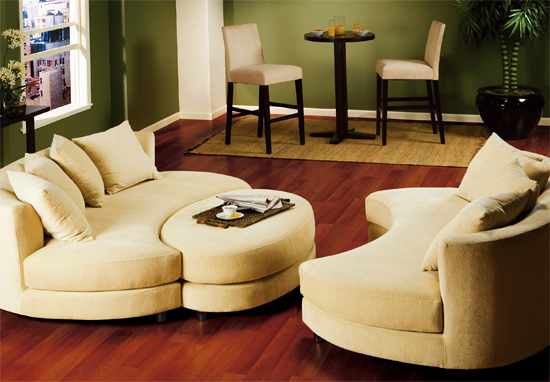 * If space is not correctly planned, then the other elements of the design will not be as effective!
Examples of 
SPACE
Within Interiors
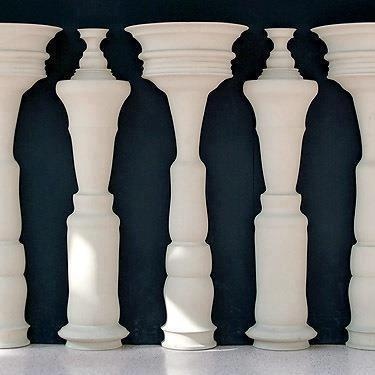 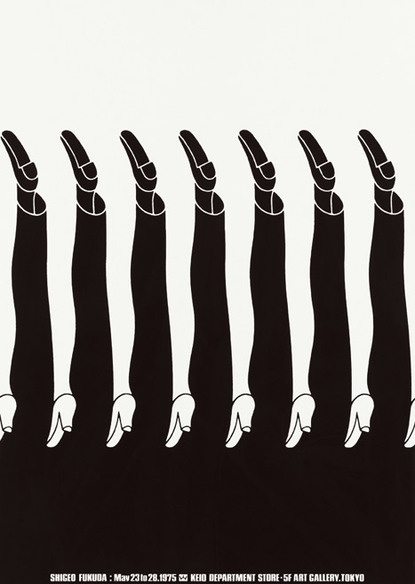 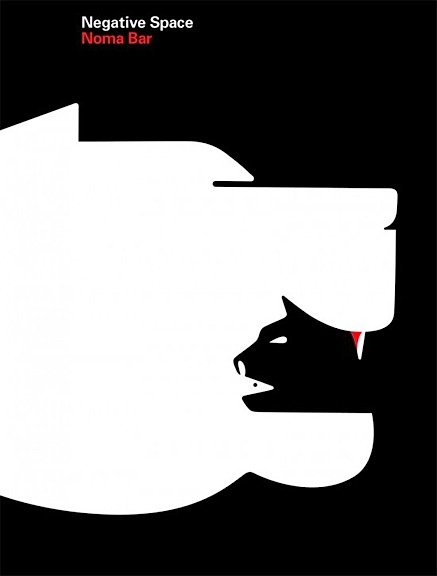 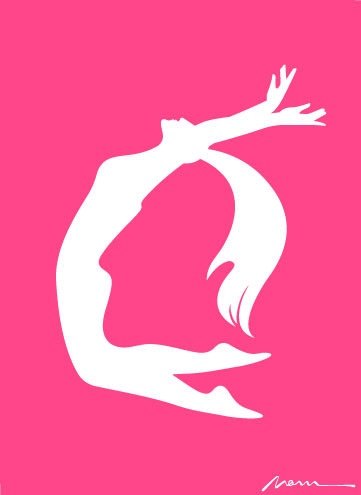 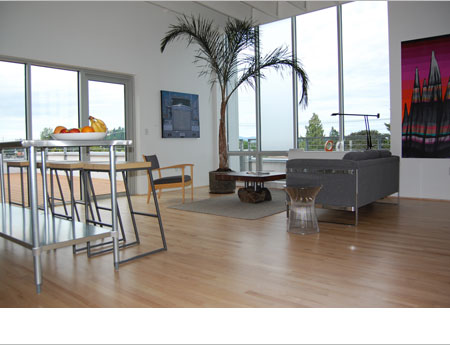 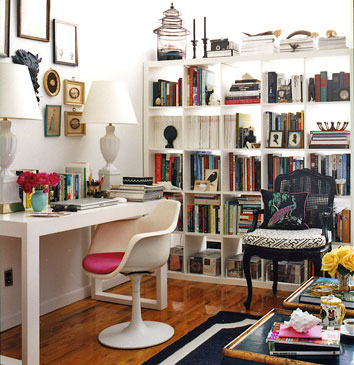 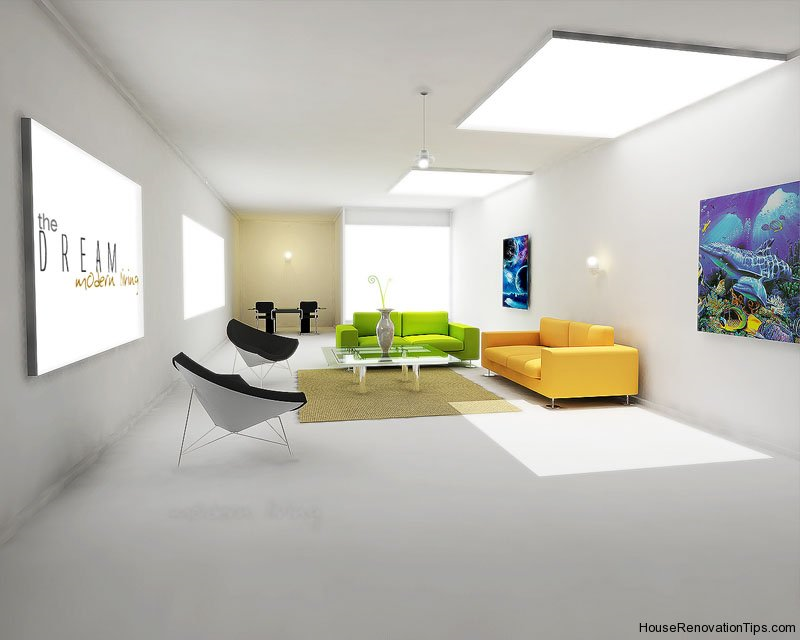 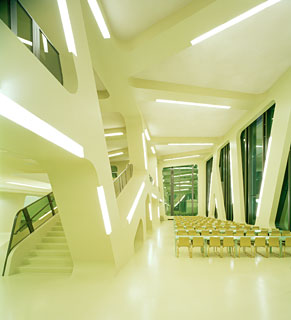 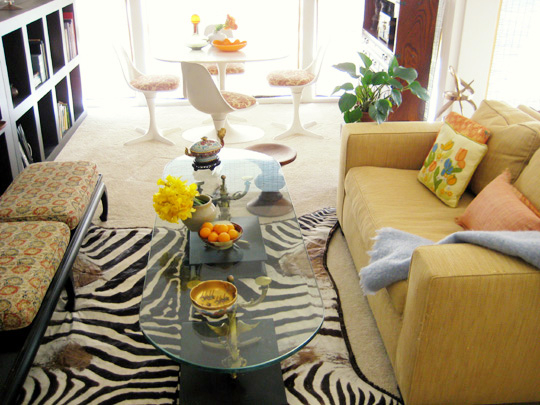 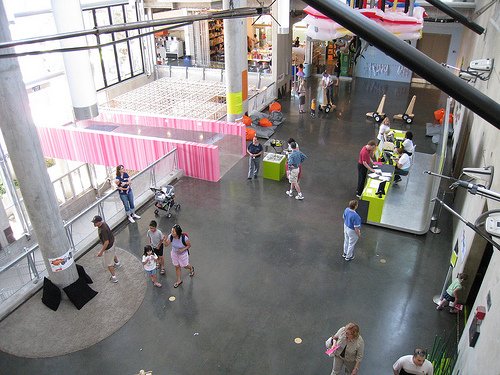 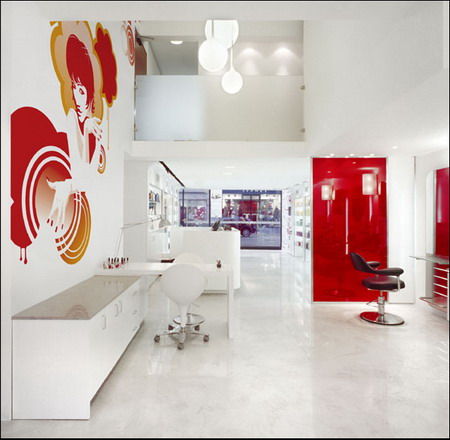 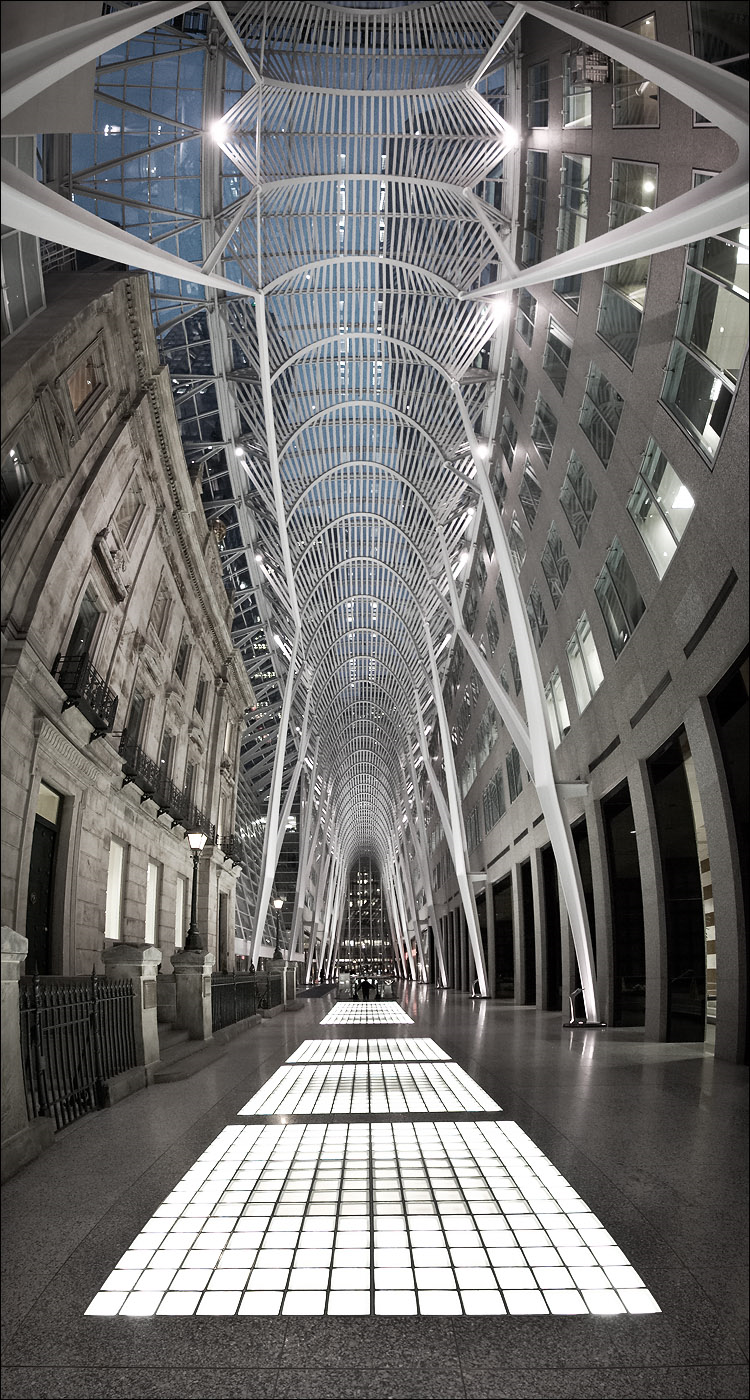 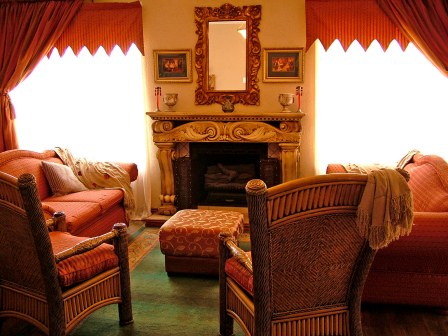 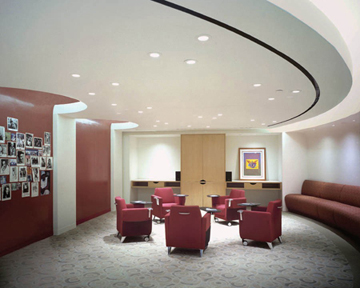 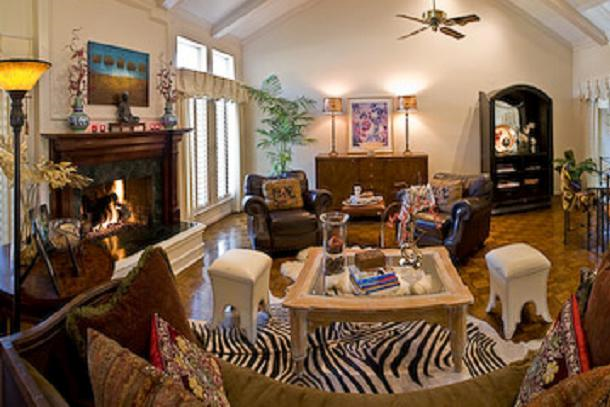 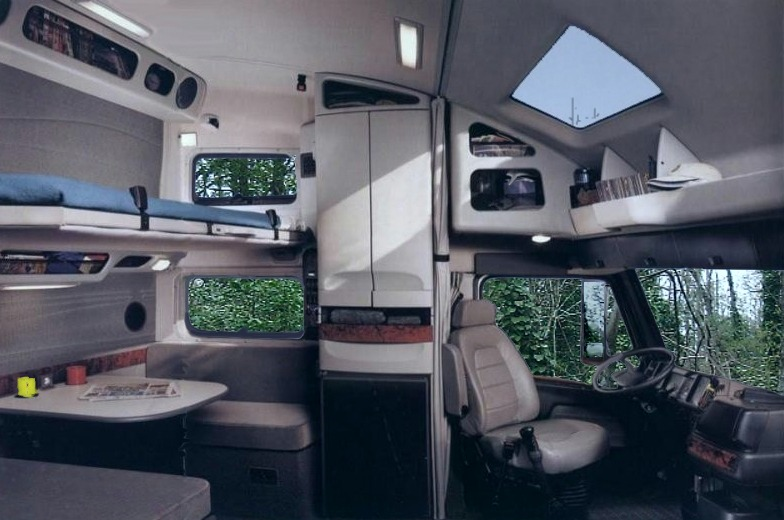 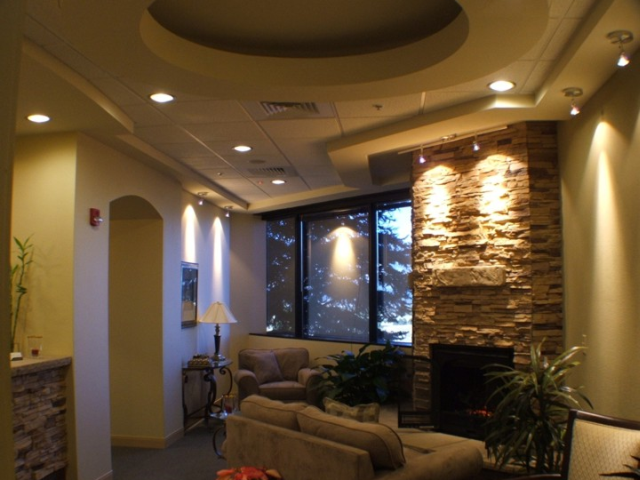 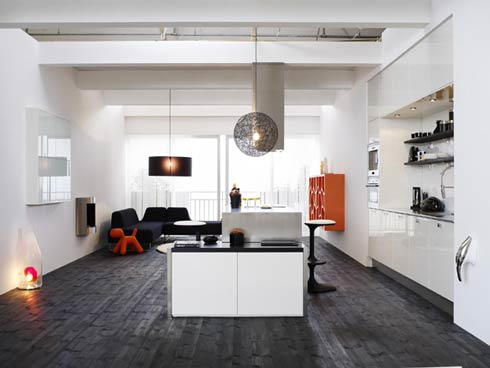 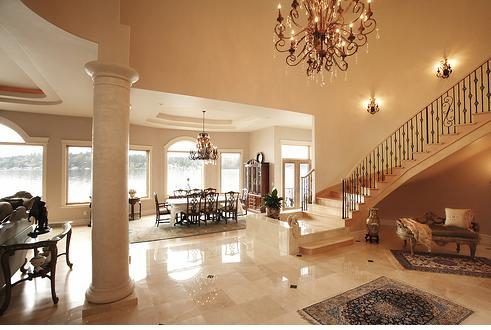 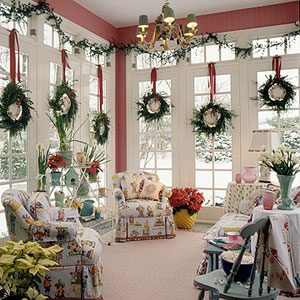 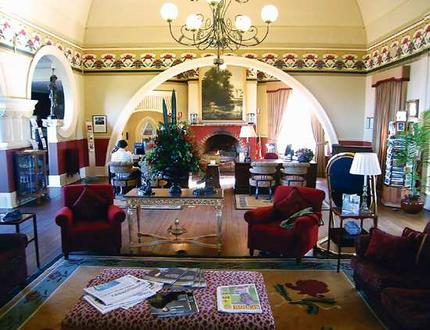 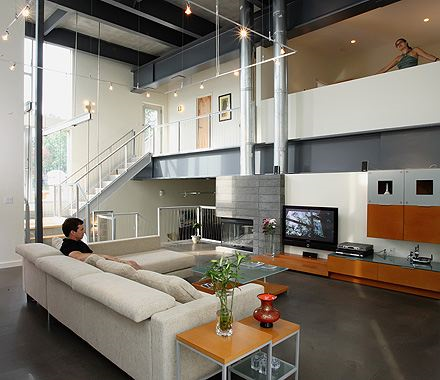 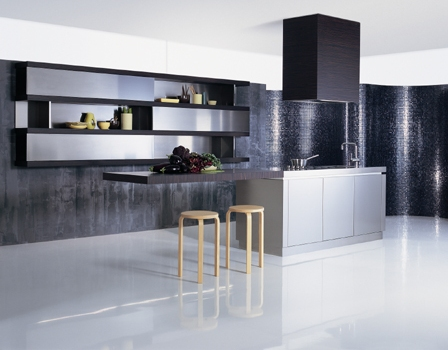 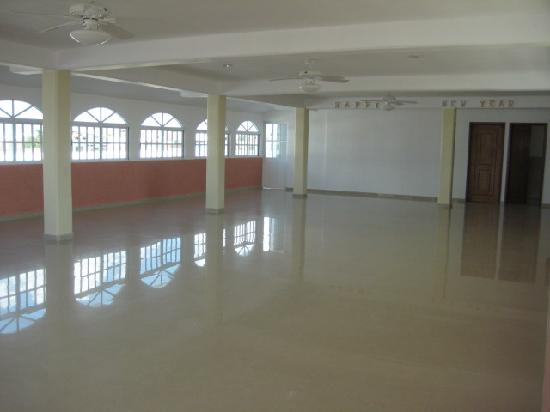 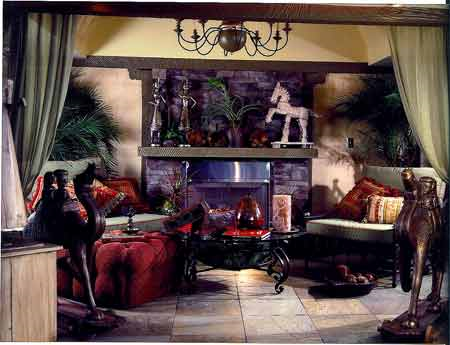 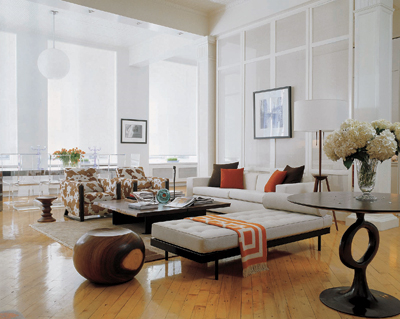 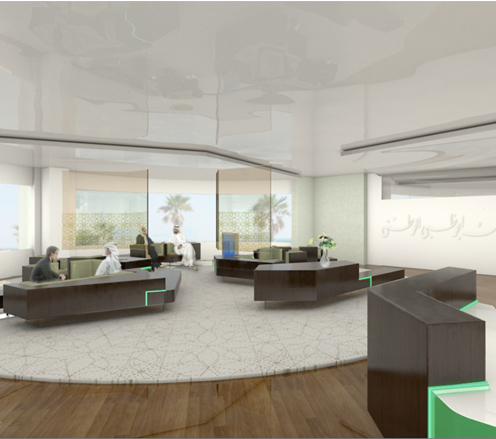 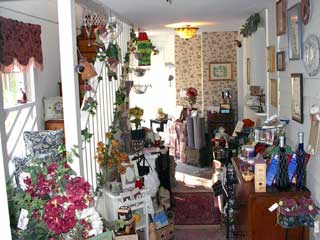 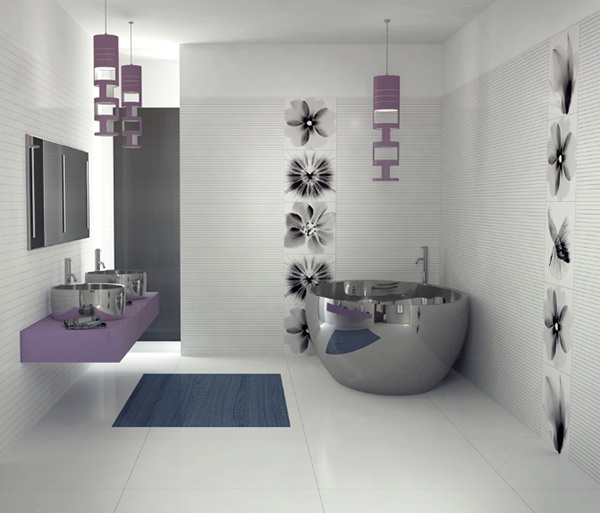